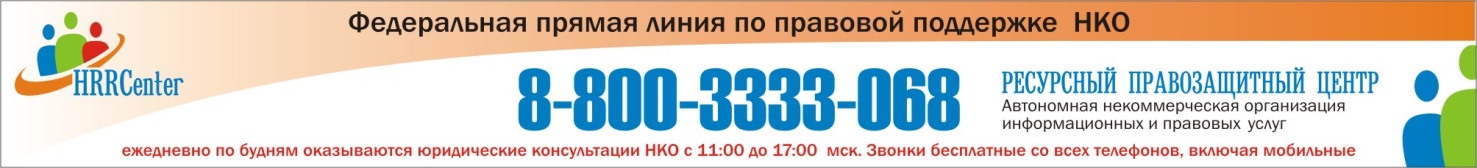 Вебинар
Изменение законодательства, регулирующего деятельность
некоммерческих организаций
Мария Александровна Каневская, к.ю.н, руководитель Федеральной прямой линии правовой поддержке НКО 
 	(8-800-3333-068), директор АНО «Ресурсный правозащитный центр», Клуб юристов НКО
План выступления:
1. Обзор изменений Гражданского кодекса РФ, вступивших в силу.
2. Обзор изменений Гражданского кодекса РФ, вступающих в силу с 01.09.2014.
3.Вопросы подготовки новых редакций устава, учитывая изменения.
4. Иные изменения.
5. Ответы на вопросы.
Правовые основания
Изменения внесены: ФЗ 05.05.2014 N 99-ФЗ «О внесении изменений в главу 4 части первой Гражданского кодекса Российской Федерации и о признании утратившими силу отдельных положений законодательных актов Российской Федерации».
Вступает в силу:  с 01.09.2014 в  соответствии со ст. 3, за исключением абзаца второго подпункта "г" пункта 3 статьи 1, вступившего в силу со дня официального опубликования (опубликован на Официальном интернет-портале правовой информации http://www.pravo.gov.ru - 05.05.2014).
к потребительским обществам, жилищным, жилищно-строительным и гаражным кооперативам, садоводческим, огородническим и дачным потребительским кооперативам, обществам взаимного страхования, кредитным кооперативам, фондам проката, сельскохозяйственным потребительским кооперативам – применяются положения о потребительских кооперативах (статьи 123.2 и 123.3);
Правовые основания
к политическим партиям, к созданным в качестве юридических лиц профессиональным союзам (профсоюзным организациям), общественным движениям, органам общественной самодеятельности и территориальным общественным самоуправлениям - об общественных организациях (статьи 123.4 – 
к некоммерческим партнерствам, объединениям работодателей, объединениям профессиональных союзов, кооперативов и общественных организаций, торгово-промышленным, нотариальным и адвокатским палатам - об ассоциациях (союзах) (статьи 123.8 - 123.11);
к товариществам собственников жилья, садоводческим, огородническим и дачным некоммерческим товариществам - о товариществах собственников недвижимости (статьи 123.12 - 123.14);
к общественным и благотворительным фондам - о фондах (статьи 123.17 - 123.20);
к государственным академиям наук - о государственных учреждениях (статьи 123.21 и 123.22);
к общественным учреждениям - о частных учреждениях (статьи 123.21 и 123.23).
Имущество для осуществления 
приносящей доход деятельности
Если НКО создана после 05 мая 2014 года и собирается осуществлять деятельность, приносящую доход ,то она должна иметь достаточное имущество рыночной стоимости не менее минимального размера уставного капитала, предусмотренного для ООО, при этом имущества должно быть «достаточно» для осуществления приносящей доход деятельности. Для действующих НКО такое имущество должно быть сформировано к 01 января 2015. 

Правило пункта 5 статьи 50 Гражданского кодекса Российской Федерации (в редакции настоящего Федерального закона) подлежит применению к некоммерческим организациям, создаваемым со дня официального опубликования настоящего Федерального закона. В отношении некоммерческих организаций, созданных до дня официального опубликования настоящего Федерального закона, правило пункта 5 статьи 50 Гражданского кодекса Российской Федерации (в редакции настоящего Федерального закона) применяется с 1 января 2015 года.
Основные проблемы
Закрытый перечень организационно-правовых форм НКО;
Нет определения деятельности, приносящей доход;
Необходимость наличия имущества, достаточного (?) осуществления деятельности, приносящей доход.
Понятие юридического лица
Юридическим лицом признается организация, которая имеет обособленное имущество и отвечает им по своим обязательствам, может от своего имени приобретать и осуществлять гражданские права и нести гражданские обязанности, быть истцом и ответчиком в суде.
Разделены: на унитарные и корпоративные. Юридические лица, учредители (участники) которых обладают правом участия (членства) в них и формируют их высший орган являются корпоративными юридическими лицами (корпорациями).
Корпоративные организации:
хозяйственные товарищества и общества;
крестьянские (фермерские) хозяйства;
хозяйственные партнерства; 
производственные и потребительские кооперативы;
общественные организации;
ассоциации (союзы); 
товарищества собственников недвижимости;
казачьи общества, внесенные в государственный реестр казачьих обществ в Российской Федерации;
общины коренных малочисленных народов Российской Федерации;

Юридические лица, учредители (участники) которых обладают правом участия (членства) в них и формируют их высший орган являются корпоративными юридическими лицами (корпорациями).
Унитарные организации:
Юридические лица, учредители которых не становятся их участниками и не приобретают в них прав членства, являются унитарными юридическими лицами. К ним относятся государственные и муниципальные унитарные предприятия, фонды, учреждения, автономные некоммерческие организации, религиозные организации, публично-правовые компании.
Организационно-правовые формы НКО (11):
потребительский кооператив (жилищные, жилищно-строительные и гаражные кооперативы, садоводческие, огороднические и дачные потребительские кооперативы, общества взаимного страхования, кредитные кооперативы, фонды проката, сельскохозяйственные потребительские кооперативы);
общественные организации (политические партии и созданные в качестве юридических лиц профессиональные союзы (профсоюзные организации), общественные движения, органы общественной самодеятельности, территориальные общественные самоуправления);
ассоциация (союз) (некоммерческие партнерства, саморегулируемые организации, объединения работодателей, объединения профессиональных союзов, кооперативов и общественных организаций, торгово-промышленные, нотариальные и адвокатские палаты);
товарищество собственников недвижимости (включая товарищества собственников жилья);
казачьи общества (внесенных в государственный реестр казачьих обществ в Российской Федерации);
общины коренных малочисленных народов Российской Федерации;
фонд (к которым относятся в том числе общественные и благотворительные фонды);
автономная некоммерческая организация;
учреждение;
религиозная организация;
публично-правовая компания.
Участники корпорации вправе:
участвовать в управлении делами корпорации;
в случаях и в порядке, которые предусмотрены законом и учредительным документом корпорации, получать информацию о деятельности корпорации и знакомиться с ее бухгалтерской и иной документацией;
обжаловать решения органов корпорации, влекущие гражданско-правовые последствия;
требовать, действуя от имени корпорации, возмещения причиненных корпорации убытков;
оспаривать, действуя от имени корпорации, совершенные ею сделки и требовать применения последствий их недействительности, а также применения последствий недействительности ничтожных сделок корпорации.
Участники корпорации могут иметь и другие права, предусмотренные законом или учредительным документом корпорации.
Участники корпорации обязаны:
участвовать в образовании имущества корпорации в необходимом размере в порядке, способом и в сроки, которые предусмотрены ГК РФ, другим законом или учредительным документом корпорации;
не разглашать конфиденциальную информацию о деятельности корпорации;
участвовать в принятии корпоративных решений, без которых корпорация не может продолжать свою деятельность в соответствии с законом, если его участие необходимо для принятия таких решений;
не совершать действия, заведомо направленные на причинение вреда корпорации;
не совершать действия (бездействие), которые существенно затрудняют или делают невозможным достижение целей, ради которых создана корпорация.

Участники корпорации могут нести и другие обязанности, предусмотренные законом или учредительным документом корпорации.
Управление в корпорации:
В некоммерческих корпорациях с числом участников более ста высшим органом может являться съезд, конференция или иной представительный (коллегиальный) орган. Компетенция этого органа и порядок принятия им решений определяются в соответствии с уставом корпорации.
Исключительная компетенция высшего органа корпорации:
определение приоритетных направлений деятельности корпорации, принципов образования и использования ее имущества;
утверждение и изменение устава корпорации;
определение порядка приема в состав участников корпорации и исключения из числа ее участников, кроме случаев, если такой порядок определен законом;
образование других органов корпорации и досрочное прекращение их полномочий;
утверждение годовых отчетов и бухгалтерской (финансовой) отчетности;
Исключительная компетенция высшего органа корпорации:
принятие решений о создании корпорацией других юридических лиц, об участии корпорации в других юридических лицах, о создании филиалов и об открытии представительств корпорации;
принятие решений о реорганизации и ликвидации корпорации, о назначении ликвидационной комиссии (ликвидатора) и об утверждении ликвидационного баланса;
избрание ревизионной комиссии (ревизора) и назначение аудиторской организации или индивидуального аудитора корпорации.
Корпоративные организации:
Вопросы, отнесенные к исключительной компетенции высшего органа корпорации, не могут быть переданы им для решения другим органам корпорации.
Корпоративные организации:
В корпорации образуется единоличный исполнительный орган (директор, генеральный директор, председатель и т.п.). 
Уставом корпорации может быть предусмотрено предоставление полномочий единоличного исполнительного органа нескольким лицам, действующим совместно, или образование нескольких единоличных исполнительных органов, действующих независимо друг от друга.
Корпоративные организации:
В качестве единоличного исполнительного органа корпорации может выступать как физическое лицо, так и юридическое лицо.
В корпорации может быть образован коллегиальный исполнительный орган (правление, дирекция и т.п.).
К компетенции единоличного и(или) коллегиального исполнительного органов корпорации относится решение вопросов, не входящих в компетенцию ее высшего органа и коллегиального органа управления.
Корпоративные организации:
Наряду с исполнительными органами в корпорации может быть образован коллегиальный орган управления (наблюдательный или иной совет), контролирующий деятельность исполнительных органов корпорации и выполняющий иные функции, возложенные на него законом или уставом корпорации. 
Лица, осуществляющие полномочия единоличных исполнительных органов корпораций, и члены их коллегиальных исполнительных органов не могут составлять более одной четверти состава коллегиальных органов управления корпораций и не могут являться их председателями.

N.B. Изменения нужно будет внести путем изменения структуры коллегиального органа – в этом случае не потребуется внесения изменений.
Корпоративные организации:
Члены коллегиального органа управления корпорации имеют право:
получать информацию о деятельности корпорации
знакомиться с ее бухгалтерской и иной документацией; 
требовать возмещения причиненных корпорации убытков;
оспаривать совершенные корпорацией сделки;
требовать применения последствий их недействительности; 
требовать применения последствий недействительности ничтожных сделок корпорации;
Общественные организации:
- это добровольные объединения граждан, объединившихся в установленном законом порядке на основе общности их интересов для удовлетворения духовных или иных нематериальных потребностей, для представления и защиты общих интересов и достижения иных не противоречащих закону целей.
Общественные организации:
Общественная организация является собственником своего имущества. Ее участники (члены) не сохраняют имущественные права на переданное ими в собственность организации имущество, в том числе на членские взносы.
Участники (члены) общественной организации не отвечают по обязательствам организации, в которой участвуют в качестве членов, а организация не отвечает по обязательствам своих членов.
Общественные организации могут объединяться в ассоциации (союзы).
Общественная организация по решению ее участников (членов) может быть преобразована в ассоциацию (союз), автономную некоммерческую организацию или фонд.
Общественные организации:
Количество учредителей общественной организации не может быть менее трех.

   Участник (член) общественной организации осуществляет корпоративные права в порядке, установленном уставом организации. Он также вправе на равных началах с другими участниками (членами) организации безвозмездно пользоваться оказываемыми ею услугами.
  Участник (член) общественной организации несет обязанность уплачивать предусмотренные ее уставом членские и иные имущественные взносы.
   Членство в ОО – неотчуждаемо, осуществление прав участника (члена) ОО не может быть передано другому лицу (п.3 ст.123.6.)
Общественные организации:
К исключительной компетенции высшего органа общественной организации относится также принятие решений о размере и порядке уплаты ее участниками (членами) членских и иных имущественных взносов.
В общественной организации образуется единоличный исполнительный орган (председатель, президент и т.п.) и могут образовываться постоянно действующие коллегиальные исполнительные органы (совет, правление, президиум и т.п.).
По решению общего собрания членов общественной организации полномочия ее органа могут быть досрочно прекращены в случаях грубого нарушения этим органом своих обязанностей, обнаружившейся неспособности к надлежащему ведению дел или при наличии иных серьезных оснований.
Ассоциации и союзы
это объединение юридических лиц и (или) граждан, основанное на представления и защиты общих, в том числе профессиональных, интересов, для достижения общественно полезных целей, а также иных не противоречащих закону и имеющих некоммерческий характер целей.
Количество учредителей сокращено с 5 до 2.
Ассоциации и союзы: 
цель создания
координация предпринимательской деятельности, представление и защиту общих имущественных интересов, профессиональные объединения граждан, не имеющие целью защиту трудовых прав и интересов своих членов, профессиональные объединения граждан, не связанные с их участием в трудовых отношениях (объединения адвокатов, нотариусов, оценщиков, лиц творческих профессий и другие), саморегулируемые организации и их объединения.
Ассоциации и союзы
К исключительной компетенции высшего органа ассоциации (союза) относится также принятие решений о порядке определения размера и способа уплаты членских взносов, о дополнительных имущественных взносах членов в ее имущество и о размере их субсидиарной ответственности по обязательствам, если такая ответственность предусмотрена законом или уставом.
Образуется единоличный исполнительный орган (председатель, президент и т.п.) и могут образовываться постоянно действующие коллегиальные исполнительные органы (совет, правление, президиум и т.п.).
По решению высшего органа ассоциации (союза) полномочия органа ассоциации (союза) могут быть досрочно прекращены в случаях грубого нарушения этим органом своих обязанностей, обнаружившейся неспособности к надлежащему ведению дел или при наличии иных серьезных оснований.
Ассоциации и союзы
Член ассоциации (союза):
имеют право на равных началах с другими членами безвозмездно, если иное не предусмотрено законом, пользоваться оказываемыми ею услугами;
имеют право выйти из нее по своему усмотрению в любое время.
обязаны уплачивать предусмотренные уставом членские взносы и по решению высшего органа вносить дополнительные имущественные взносы в имущество ассоциации (союза).
может быть исключен из нее в случаях и в порядке, которые установлены в соответствии с законом уставом ассоциации (союза).
Фонд
унитарная некоммерческая организация, не имеющая членства, учрежденная гражданами и (или) юридическими лицами на основе добровольных имущественных взносов и преследующая благотворительные, культурные, образовательные или иные социальные, общественно полезные цели.
Фонд
Устав фонда должен содержать сведения:
 о наименовании фонда, включающем слово "фонд;
месте его нахождения; 
предмете и целях его деятельности; 
об органах фонда, в том числе о высшем коллегиальном органе и о попечительском совете, осуществляющем надзор за деятельностью фонда;
порядке назначения должностных лиц фонда и их освобождения от исполнения обязанностей;
судьбе имущества фонда в случае его ликвидации.

Реорганизация фонда не допускается.
Фонд
Имущество, переданное фонду его учредителями (учредителем), является собственностью фонда. 

   Учредители фонда не имеют имущественных прав в отношении созданного ими фонда и не отвечают по его обязательствам, а фонд не отвечает по обязательствам своих учредителей.

	Фонд использует имущество для целей, определенных в его уставе.

	Ежегодно фонд обязан опубликовывать отчеты об использовании своего имущества.
Фонд
Высший коллегиальный орган фонда избирает единоличный исполнительный орган фонда (председателя, генерального директора и т.д.) и может назначить коллегиальный исполнительный орган (правление).
К компетенции единоличного и (или) коллегиального исполнительных органов   относится решение вопросов, не входящих в исключительную компетенцию высшего коллегиального органа фонда.
Лица, уполномоченные выступать от имени фонда, обязаны по требованию членов его высшего коллегиального органа, действующих в интересах фонда возместить убытки, причиненные ими фонду.
Попечительский совет фонда является органом фонда и осуществляет надзор за деятельностью фонда, принятием другими органами фонда решений и обеспечением их исполнения, использованием средств фонда, соблюдением фондом законодательства. Попечительский совет фонда осуществляет свою деятельность на общественных началах.
Фонд
Устав фонда может быть изменен высшим коллегиальным органом фонда, если уставом не предусмотрена возможность его изменения по решению учредителя.
Устав фонда может быть изменен решением суда, принятым по заявлению органов фонда или государственного органа, уполномоченного осуществлять надзор за деятельностью фонда, в случае, если сохранение устава фонда в неизменном виде влечет последствия, которые было невозможно предвидеть при учреждении фонда, а высший коллегиальный орган фонда или учредитель фонда не изменяет его устав.
Фонд
Фонд может быть ликвидирован только на основании решения суда, принятого по заявлению заинтересованных лиц, в случае, если:
1) имущества фонда недостаточно для осуществления его целей и вероятность получения необходимого имущества нереальна;
2) цели фонда не могут быть достигнуты, а необходимые изменения целей фонда не могут быть произведены;
3) фонд в своей деятельности уклоняется от целей, предусмотренных уставом;
4) в других случаях, предусмотренных законом.
   В случае ликвидации фонда его имущество, оставшееся после удовлетворения требований кредиторов, направляется на цели, указанные в уставе фонда, за исключением случаев, если законом предусмотрен возврат такого имущества учредителям фонда.
Учреждение
унитарная некоммерческая организация, созданная собственником для осуществления управленческих, социально-культурных или иных функций некоммерческого характера.
Учредитель является собственником имущества созданного им учреждения. На имущество, закрепленное собственником за учреждением и приобретенное учреждением по иным основаниям, оно приобретает право оперативного управления.
Учреждение может быть создано гражданином или юридическим лицом (частное учреждение) либо соответственно Российской Федерацией, субъектом Российской Федерации, муниципальным образованием (государственное учреждение, муниципальное учреждение).
Учреждение
При создании учреждения не допускается соучредительство нескольких лиц.
Такое учреждение, за исключением государственного или муниципального учреждения, по решению своих учредителей может быть преобразовано в автономную некоммерческую организацию или фонд.
Учреждение
Учреждение отвечает по своим обязательствам находящимися в его распоряжении денежными средствами, а в случаях, установленных законом, также иным имуществом. При недостаточности указанных денежных средств или имущества субсидиарную ответственность по обязательствам учреждения несет собственник соответствующего имущества.
Учредитель назначает его руководителя, являющегося органом учреждения. В случаях и в порядке, которые предусмотрены законом, руководитель государственного или муниципального учреждения может избираться его коллегиальным органом и утверждаться его учредителем.
По решению учредителя могут быть созданы коллегиальные органы, подотчетные учредителю. Компетенция коллегиальных органов учреждения, порядок их создания и принятия ими решений определяются законом и уставом.
Автономная некоммерческая организация
унитарная некоммерческая организация, не имеющая членства и созданная на основе имущественных взносов граждан и (или) юридических лиц в целях предоставления услуг в сферах образования, здравоохранения, культуры, науки и иных сферах некоммерческой деятельности.
АНО вправе заниматься предпринимательской деятельностью, необходимой для достижения целей, ради которых она создана, и соответствующей этим целям, создавая для осуществления предпринимательской деятельности хозяйственные общества или участвуя в них.
Лицо может по своему усмотрению выйти из состава учредителей.
По единогласному решению в состав ее учредителей могут быть приняты новые лица.
Автономная некоммерческая организация по решению своих учредителей может быть преобразована в фонд.
Автономная некоммерческая организация
Управление деятельностью автономной некоммерческой организации осуществляют ее учредители в порядке, установленном ее уставом, утвержденным ее учредителями.
По решению учредителей (учредителя) автономной некоммерческой организации в ней может быть создан постоянно действующий коллегиальный орган (органы), компетенция которого устанавливается уставом автономной некоммерческой организации.
Учредители (учредитель) автономной некоммерческой организации назначают единоличный исполнительный орган автономной некоммерческой организации (председателя, генерального директора и т.п.). Единоличным исполнительным органом автономной некоммерческой организации может быть назначен один из ее учредителей-граждан.
Прекращение недействующего юридического лица
Юридическое лицо считается фактически прекратившим свою деятельность и подлежит исключению из ЕГРЮЛ, если в течение двенадцати месяцев, предшествующих его исключению, не представляло документы отчетности в ФНС и не осуществляло операций хотя бы по одному банковскому счету.
Исключение недействующего юридического лица из ЕГРЮЛ влечет правовые последствия, применительно к ликвидированным юридическим лицам.
Исключение недействующего юридического лица из ЕГРЮЛ не препятствует привлечению к ответственности лиц, указанных в статье 53.1 настоящего Кодекса."
Иные изменения
С 01.05.2014 отменяется обязанность юридических лиц по уведомлению государственных внебюджетных фондов об открытии (закрытии) банковского счета.
С 02.05.2014  отменяется обязанность сообщать в  налоговую инспекцию об открытии (закрытии) счетов, в том числе лицевых. 
Такая обязанность по представлению упомянутых сведений в инспекцию сохраняется только для кредитных организаций.
Преобразование до 01.09.2014
Статья 17. Преобразование некоммерческой организации
 
1. Некоммерческое партнерство вправе преобразоваться в фонд или автономную некоммерческую организацию, а также в хозяйственное общество в случаях и порядке, которые установлены федеральным законом. Если Вы не хотите с 01.09.2014 относится к ассоциациям, то преобразование нужно сделать сейчас.
2. Частное учреждение может быть преобразовано в фонд, автономную некоммерческую организацию, хозяйственное общество. 
3. Автономная некоммерческая организация вправе преобразоваться в фонд.
4. Ассоциация (союз) вправе преобразоваться в некоммерческую организацию в одной из организационно-правовых форм, указанных в пункте 5 статьи 121 Гражданского кодекса Российской Федерации, а именно в общественную организацию, автономную некоммерческую организацию, некоммерческое партнерство или фонд.
5. Решение о преобразовании некоммерческого партнерства принимается учредителями единогласно, ассоциации (союза) - всеми членами, заключившими договор о ее создании.
Решение о преобразовании частного учреждения принимается его собственником.
Решение о преобразовании автономной некоммерческой организации принимается ее высшим органом управления в порядке, предусмотренном уставом автономной некоммерческой организации.
6. При преобразовании некоммерческой организации к вновь возникшей организации переходят права и обязанности реорганизованной некоммерческой организации в соответствии с передаточным актом.
Используемые формы:
12001- реорганизация
12003 уведомление о реорганизации
16003 - присоединение
Иные изменения
Федеральным законом от 5 мая 2014 г. N 103-ФЗ "О внесении изменения в статью 2 Федерального закона "О благотворительной деятельности и благотворительных организациях" 

Было: содействия деятельности в сфере физической культуры и массового спорта.
Стало: "содействия деятельности в области физической культуры и спорта (за исключением профессионального спорта)".

Исключена формулировка «массовый спорт», в связи с тем, что что деятельность добровольцев может быть направлена на весь спектр мероприятий спортивной отрасли (кроме профессионального спорта), включая индивидуальную помощь отдельным категориям граждан (например, лицам с ограниченными возможностями).
Иные изменения
Федеральным законом от 5 мая 2014 г. N 103-ФЗ "О внесении изменения в статью 2 Федерального закона "О благотворительной деятельности и благотворительных организациях" 

Было: содействия деятельности в сфере физической культуры и массового спорта.
Стало: "содействия деятельности в области физической культуры и спорта (за исключением профессионального спорта)".

Исключена формулировка «массовый спорт», в связи с тем, что что деятельность добровольцев может быть направлена на весь спектр мероприятий спортивной отрасли (кроме профессионального спорта), включая индивидуальную помощь отдельным категориям граждан (например, лицам с ограниченными возможностями).
Иные изменения
Федеральный закон от 5 мая 2014 г. N 110-ФЗ "О внесении изменений в отдельные законодательные акты Российской Федерации" вступит в силу 16 мая 2014 года, ограничит размер разрешенных анонимных электронных платежей суммой в 15 тыс. рублей. 

Документ вводит понятие «упрощенная идентификация клиента – физического лица», а также определяет условия и способы ее проведения. В законе также уточняются случаи, когда процедура в отношении физического лица не проводится.
Отныне физическим лицам, не прошедшим упрощенную идентификацию, запрещается переводить, электронные денежные средства другому лицу, а также получать их от физ.лица.
При этом клиент – физическое лицо – может использование неперсонифицированное электронное средства платежа для перевода средств юридическому лицу. Объем средств не должен превышать 60 тыс.руб., а также 200 тыс. руб. в течение календарного месяца.
Согласно закону, операции по получению некоммерческой организацией денежных средств и (или) иного имущества от иностранных государств, международных и иностранных организаций, иностранцев и лиц без гражданства, а также операции по расходованию этих средств и имущества подлежат обязательному контролю, если сумма, операции равна или превышает 100 тыс. руб.
Спасибо за внимание!
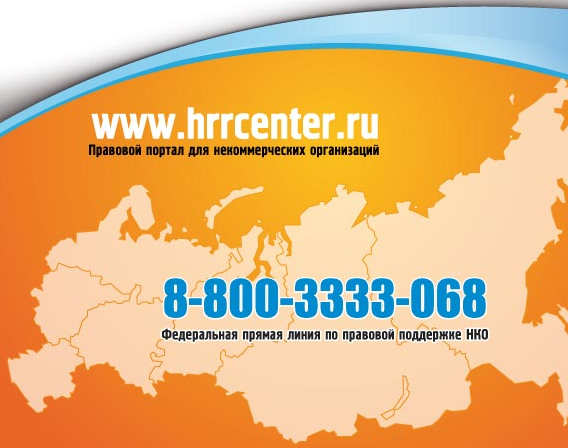